1
DIRIGENTE SCOLASTICO 
PROF.SSA GIUSEPPINA NUGNES
2
MONITORAGGIO DEL PROCESSO DI APPRENDIMENTOINIZIALE
3
LIVELLO
INDICATORI ESPLICATIVI
A
AVANZATO
L’alunno/a svolge compiti e risolve problemi complessi, mostrando padronanza nell’uso delle conoscenze e delle abilità; propone e sostiene le proprie opinioni e  assume in modo responsabile decisioni consapevoli.
B
INTERMEDIO
L’alunno/a svolge compiti e risolve problemi in situazioni nuove,   compie scelte consapevoli, mostrando di saper utilizzare le conoscenze e le abilità acquisite
C
BASE
L’alunno/a L’alunno/a svolge compiti semplici   anche in situazioni nuove, mostrando di possedere conoscenze e abilità fondamentali e di saper applicare basilari regole e procedure apprese.
D
INIZIALE
L’alunno/a, se opportunamente guidato/a, svolge compiti semplici in situazioni note.
4
5
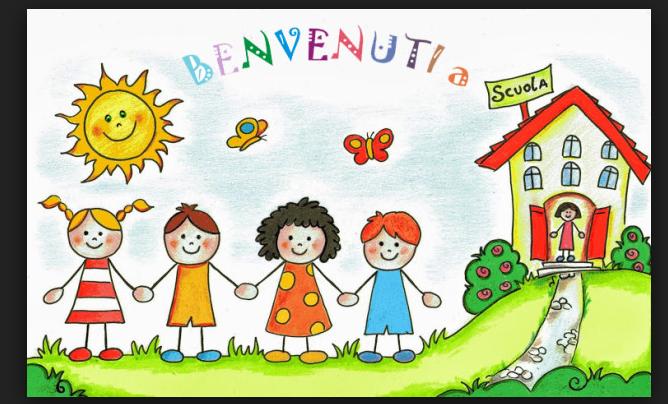 3 ANNI
6
La maggior parte degli alunni di 3 anni della sc.dell’infanzia ha mostrato di possedere un livello(D) INIZIALE delle competenze. L’alunno/a, se opportunamente guidato/a, svolge compiti semplici in situazioni note.
7
COMUNICAZIONE NELLA MADRELINGUA
Interazione(INIZIALE)
8
COMUNICAZIONE NELLA MADRELINGUA
Ascolto e comprensione (INIZIALE)
9
COMUNICAZIONE NELLE  LINGUE STRANIERE
Ascolto e comprensione (INIZIALE)
10
COMUNICAZIONE NELLE  LINGUE STRANIERE
Comunicazione (INIZIALE)
11
COMPETENZE DI BASE IN MATEMATICA-SCIENZE-TECNOLOGIA
Raggruppare e classificare (INIZIALE)
12
COMPETENZE DI BASE IN MATEMATICA-SCIENZE-TECNOLOGIA
Orientamento spazio-tempo(INIZIALE)
13
COMPETENZE DI BASE IN MATEMATICA-SCIENZE-TECNOLOGIA
Motivazione(INIZIALE)
14
COMPETENZE DI BASE IN MATEMATICA-SCIENZE-TECNOLOGIA
Osservazione(iniziale)
15
COMPETENZA DIGITALE
Ascolto(iniziale)
16
COMPETENZA DIGITALE
Comprensione(iniziale)
17
COMPETENZE SOCIALI E CIVICHE
Confronto con altri(iniziale)
18
SPIRITO DI INIZIATIVA
Prendere decisioni(iniziale)
19
CONSAPEVOLEZZA ED ESPRESSIONE CULTURALE
Il linguaggio  del  corpo(iniziale)
20
CONSAPEVOLEZZA ED ESPRESSIONE CULTURALE
Utilizzo di altri linguaggi (INIZIALE)
21
4   ANNI
22
La maggior parte degli alunni di 4 anni della sc.dell’infanzia ha mostrato di possedere un livello di competenza BASE.L’alunno/a L’alunno/a svolge compiti semplici   anche in situazioni nuove, mostrando di possedere conoscenze e abilità fondamentali e di saper applicare basilari regole e procedure apprese
23
COMUNICAZIONE NELLA MADRELINGUA
ASCOLTO E COMPRENSIONE(iniziale)
24
COMUNICAZIONE NELLE  LINGUE STRANIERE
ASCOLTO E COMPRENSIONE(iniziali)
25
COMUNICAZIONE NELLE  LINGUE STRANIERE
COMUNICAZIONE (iniziali)
26
COMPETENZE DI BASE IN MATEMATICA-SCIENZE-TECNOLOGIA
RAGGRUPPARE E CLASSIFICARE(iniziali)
27
COMPETENZE DI BASE IN MATEMATICA-SCIENZE-TECNOLOGIA
Collocazione spazio-tempo(iniziali)
28
COMPETENZE DI BASE IN MATEMATICA-SCIENZE-TECNOLOGIA
OSSERVAZIONE(INIZIALI)
29
COMPETENZE DI BASE IN MATEMATICA-SCIENZE-TECNOLOGIA
ESPLORAZIONE(INIZIALE)
30
COMPETENZA DIGITALE
Ascolto –comprensione(INIZIALI)
31
COMPETENZA DIGITALE
Uso(INIZIALE)
32
COMPETENZE SOCIALI E CIVICHE
Confronto con Altri(iniziali)
33
COMPETENZE SOCIALI E CIVICHE
Identità personale(iniziale)
34
SPIRITO DI INIZIATIVA
Prendere decisioni(iniziali)
35
5 ANNI
36
La maggior parte degli alunni di 5 anni della sc.dell’infanzia ha mostrato di possedere un livello di competenza BASE.L’alunno/a L’alunno/a svolge compiti semplici   anche in situazioni nuove, mostrando di possedere conoscenze e abilità fondamentali e di saper applicare basilari regole e procedure apprese.
37
COMUNICAZIONE NELLA MADRELINGUA
Interazione(inizio)
38
COMUNICAZIONE NELLA MADRELINGUA
Ascolto e comprensione
39
COMUNICAZIONE NELLE  LINGUE STRANIERE
Interazione(inizio)
40
COMUNICAZIONE NELLE  LINGUE STRANIERE
Ascolto e comprensione(iniziali)
41
COMPETENZE DI BASE IN MATEMATICA-SCIENZE-TECNOLOGIA
Raggruppare e classificare
42
COMPETENZE DI BASE IN MATEMATICA-SCIENZE-TECNOLOGIA
Collocazione spazio-tempo(iniziale)
43
COMPETENZA DIGITALE
Uso (iniziale)
44
COMPETENZA DIGITALE
Conoscenze(iniziali)
45
IMPARARE AD IMPARARE
Ricavare informazioni(iniziali)
46
IMPARARE AD IMPARARE
Motivare le scelte(iniziali)
47
COMPETENZE SOCIALI E CIVICHE
Identità personale(iniziale)
48
COMPETENZE SOCIALI E CIVICHE
Confronto con altri(iniziale)
49
SPIRITO DI INIZIATIVA
Prendere decisioni(iniziale)
50
SPIRITO DI INIZIATIVA
Motivare le scelte(iniziale)
51
CONSAPEVOLEZZA ED ESPRESSIONE CULTURALE
Il linguaggio del corpo(iniziale)
52
CONSAPEVOLEZZA ED ESPRESSIONE CULTURALE
UTILIZZO DI ALTRI LINGUAGGI(iniziale)
53
GRAZIE PER LA COLLABORAZIONEFS.Maria Puca
54